Mechanics
Modelling in Mechanics
Twitter: @Owen134866

www.mathsfreeresourcelibrary.com
Prior Knowledge Check
9
y
54˚
x
x
5
y
12
Teachings for 
Exercise 8A
Modelling in Mechanics
You need to be able to construct a model of a physical situation, sometimes by making assumptions

Mechanics deals with motion and the action of forces on objects. We can create mathematical models to simulate real-life situations, and adapt these depending on the information included.

The flow chart to the right summarizes the mathematical modelling process.
Real-world problem
Set up mathematical model, deciding on assumptions and variables
Solve and interpret
Reconsider assumptions
Is the answer reasonable?
Report solution
8A
Modelling in Mechanics
When first released, the horizontal distance (x) is 0
Calculate
In this case, the horizontal distance (x) is 0.5
Calculate
8A
Modelling in Mechanics
In this case, the horizontal distance (x) is 15
Calculate
As height cannot be negative, the model is not valid if x = 15m
8A
Teachings for 
Exercise 8B
Modelling in Mechanics
You need to understand the implications of a number of key terms used to explain assumptions

Assumption can simplify a problem, helping you gain a clearer understanding of it. Please look at the definitions on page 121 and ensure you understand the implications of these assumptions.

Please be aware that these will appear in most questions, so you will get used to them!
8B
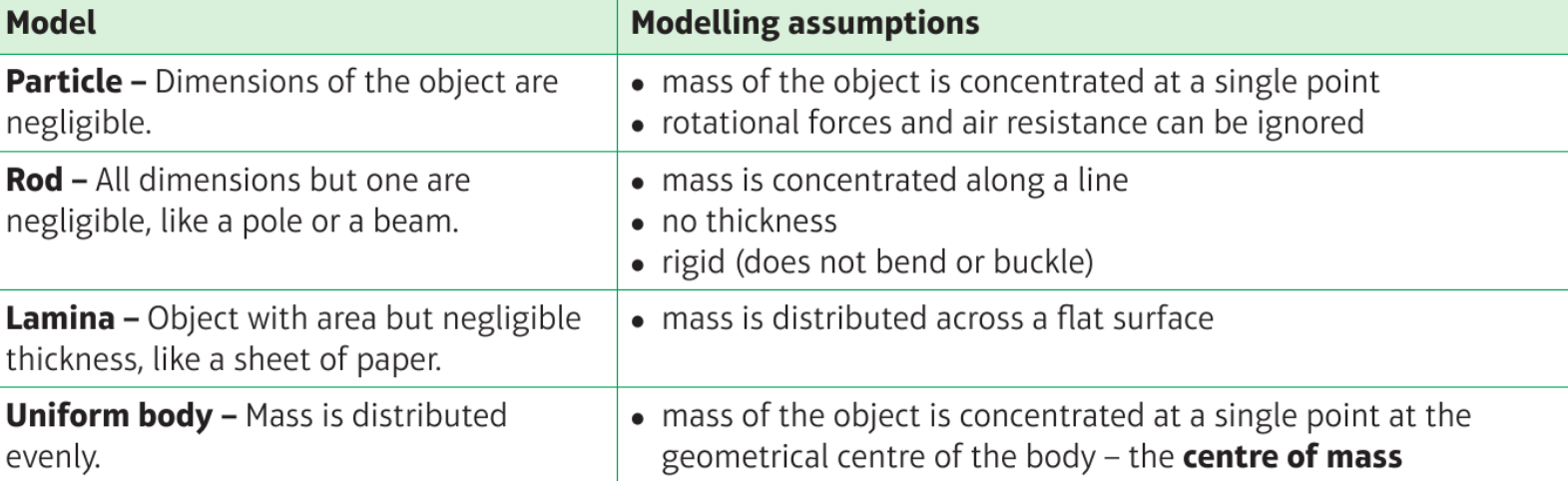 Reveal
Reveal
Reveal
Reveal
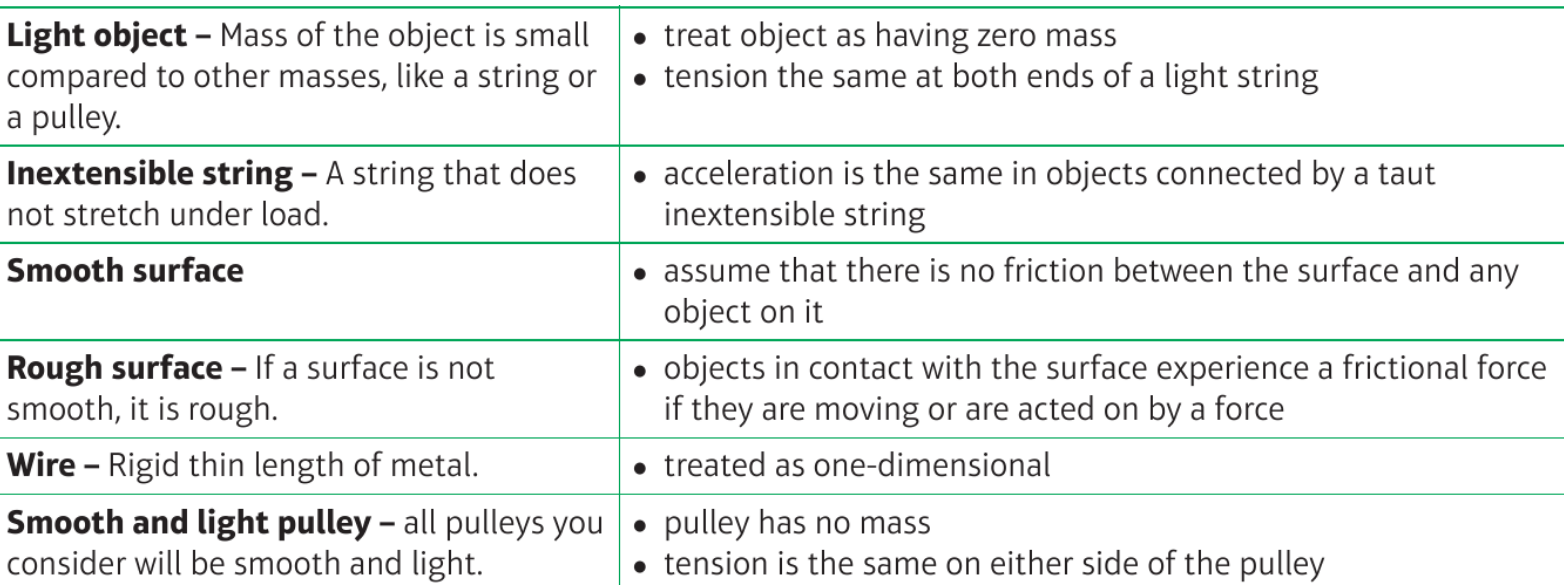 Reveal
Reveal
Reveal
Reveal
Reveal
Reveal
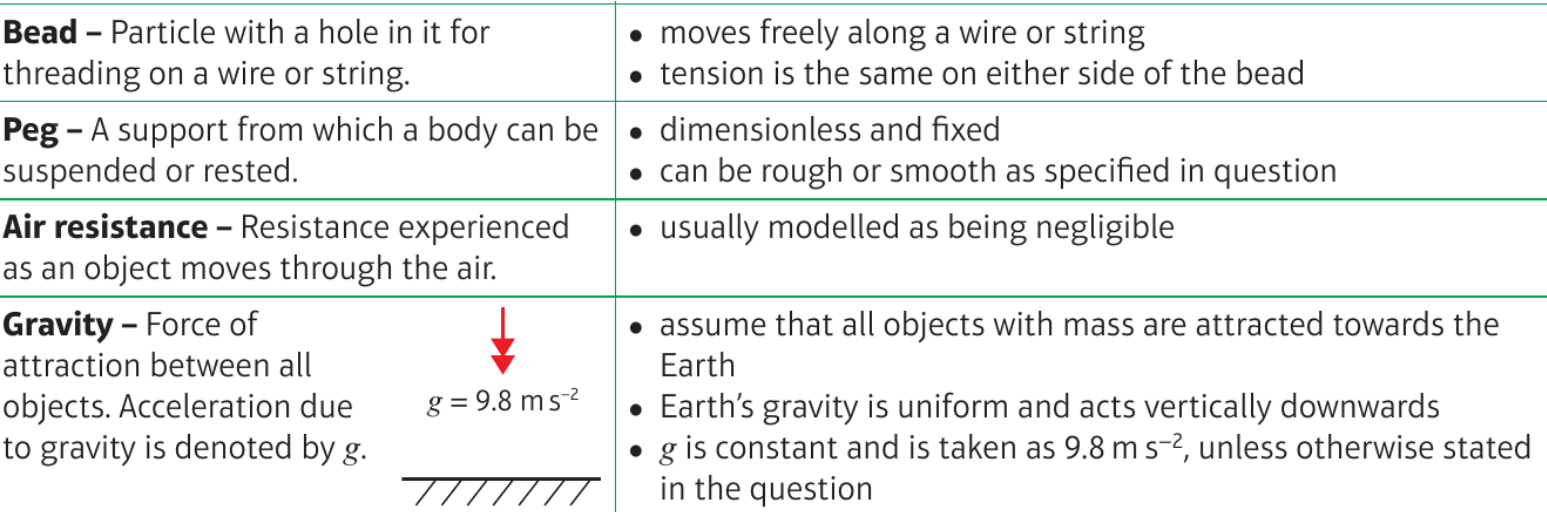 Reveal
Reveal
Reveal
Reveal
Modelling in Mechanics
You need to understand the implications of a number of key terms used to explain assumptions

A mass is attached to a length of string which is fixed to the ceiling. The mass is drawn to the side with the string taut and allowed to swing.

State the effect of the following assumptions on any calculations to be made:

The string is light and inextensible
The mass is modelled as a particle
The string is light and inextensible
The string has no mass
The string is of a fixed length (no stretching)
The mass is modelled as a particle
Ignore the effects of air resistance
No rotational effects of forces
8B
Teachings for 
Exercise 8C
Modelling in Mechanics
You need to know SI units and the types of forces that can be involved in questions

These base SI (System International d’unites) are most commonly used in Mechanics


These derived units are compounds based on the units above

A Newton is defined as:
“The force that will cause a mass of 1kg to accelerate at 1ms-2”
8C
Modelling in Mechanics
You need to know SI units and the types of forces that can be involved in questions

You will also encounter a variety of forces in mechanics, and you need to know how they act:
R
The Normal Reaction
The normal reaction acts perpendicular to the surface which an object is resting on
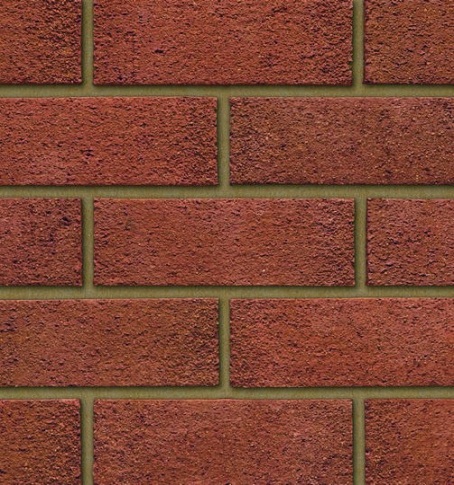 It is equal and opposite to the force exerted on the surface by the object, which is determined largely by gravity and the mass of the object
mg (mass x gravity) – ‘weight’
The table matches the force from the brick, which is why the brick remains still on the table (there of course would be a maximum possible weight the table could take, but we will not worry about this for now!)
8C
Modelling in Mechanics
You need to know SI units and the types of forces that can be involved in questions

You will also encounter a variety of forces in mechanics, and you need to know how they act:
Frictional Force
Direction of motion
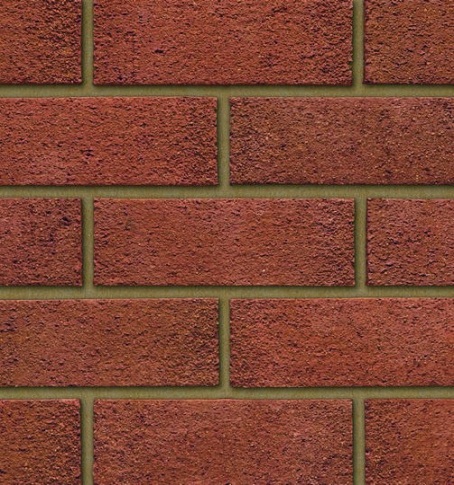 Frictional Force
The frictional force opposes motion between two ‘rough’ surfaces
Although it is a force, friction does not cause movement in its own direction. It just reduces the effect of another force
Surfaces will have a maximum level of friction where it is unable to completely prevent movement
8C
Modelling in Mechanics
You need to know SI units and the types of forces that can be involved in questions

You will also encounter a variety of forces in mechanics, and you need to know how they act:
Tension in string
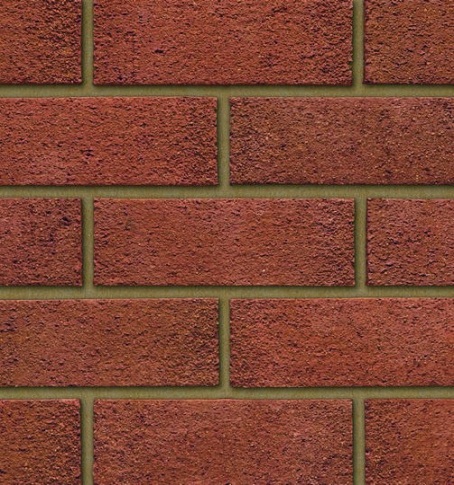 Tension
If an object is being pulled along (for example by a string), then the force acting on the object is called the Tension

Tension = PULLING force
8C
Modelling in Mechanics
You need to know SI units and the types of forces that can be involved in questions

You will also encounter a variety of forces in mechanics, and you need to know how they act:
Thrust
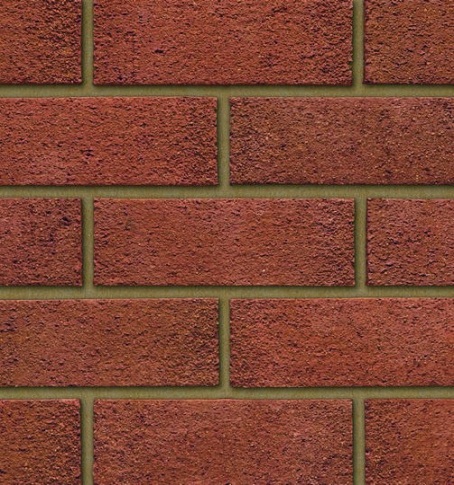 Thrust
If an object is being pushed along (for example by a rod), then the force acting on the object is called the Thrust (or sometimes compression)

Thrust = PUSHING force
8C
Modelling in Mechanics
You need to know SI units and the types of forces that can be involved in questions

You will also encounter a variety of forces in mechanics, and you need to know how they act:
Resistance
Any object moving through air, fluid or a solid will experience resistance caused by the particles in the way
Gravity
Gravity is the force between any object and the earth. 

The Force caused by gravity acting on an object is its weight
Buoyancy
Buoyancy is the upward force on a body which allows it to float

It is a bit like thinking about the normal reaction between a boat and the water
8C
Modelling in Mechanics
You need to know SI units and the types of forces that can be involved in questions

Write the following quantities in SI units:

4km
0.32g
5.1 x 106 kmh-1
4000m
0.00032kg or 3.2 x 10-4kg
Multiply by 1000  5.1 x 109 mh-1
Divide by 3600  1.42 x 106 ms-1
8C
Modelling in Mechanics
You need to know SI units and the types of forces that can be involved in questions

The plane to the right is mid-flight. State the names of the labelled forces acting on it.
Upward thrust
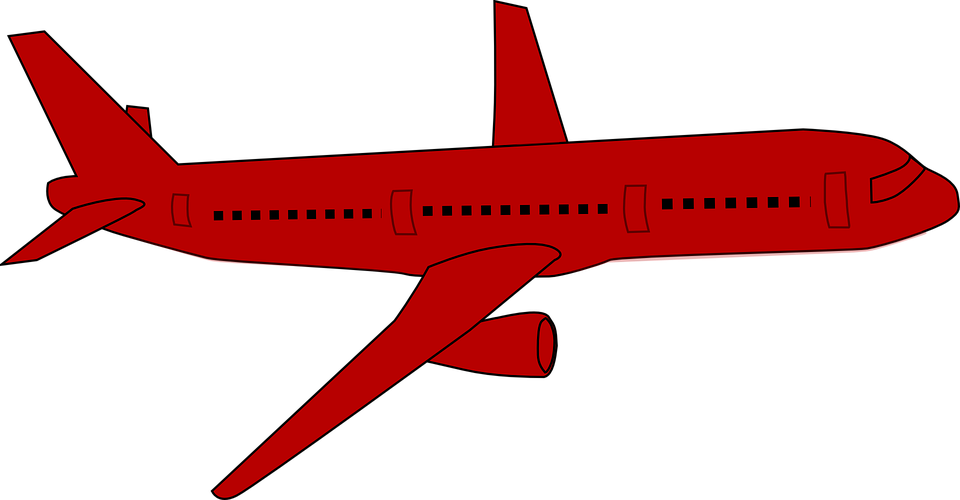 Air resistance
Forward thrust
Weight
8C
Teachings for 
Exercise 8D
Modelling in Mechanics
A vector is a quantity that has both magnitude and direction
Vector quantities (magnitude and direction)
Scalar quantities (magnitude only)
Note that scalar quantities will always be positive. Vector quantities can be either positive or negative (when direction is taken into account)
8D
Modelling in Mechanics
A vector is a quantity that has both magnitude and direction

Fully describe the motion of the particles below:
Particle A
Velocity
The particle is moving to the right and its speed is increasing
Acceleration
Particle B
Velocity
The particle is moving to the right and its speed is decreasing
A
A
D
D
B
C
B
C
Acceleration
-ve
+ve
-ve
Velocity
+ve
Particle C
+ve
-ve
-ve
+ve
Acceleration
Velocity
The particle is moving to the left and its speed is increasing
Positive direction
Acceleration
Particle D
Velocity
The particle is moving to the left and its speed is decreasing
Acceleration
8D
Modelling in Mechanics
A vector is a quantity that has both magnitude and direction

You can describe motion in 2D by using vectors and the i, j notation.

The vector i represents one unit in the positive x-direction
The vector j represents one unit in the positive y-direction

You can use Pythagoras’ theorem and trigonometry when vectors are given in this way…
 The magnitude of a displacement vector is distance, and the magnitude of the velocity vector is speed
(0,1)
j
0
i
(1,0)
8D
Modelling in Mechanics
Draw a diagram!
You can use Pythagoras’ Theorem to find the magnitude of the velocity (speed)
Calculate
Round to 3sf
8D
Modelling in Mechanics
Draw a diagram!
Opp
Adj
You can use Trigonometry to find the angle between the direction of motion and the unit vector i
Inverse Tan
Calculate and round to 3sf
8D
Modelling in Mechanics
Draw a diagram!
A vector is a quantity that has both magnitude and direction

A man walks from A to B and then from B to C. His displacement from A to B is 6i + 4j km. His displacement from B to C is 5i – 12j km.

What is the magnitude of the displacement from A to C?
What is the total distance the man walked in getting from A to C?
Use vector notation to add AB and BC
Calculate
Use Pythagoras’ Theorem
Calculate
8D
Modelling in Mechanics
Draw a diagram!
A vector is a quantity that has both magnitude and direction

A man walks from A to B and then from B to C. His displacement from A to B is 6i + 4j km. His displacement from B to C is 5i – 12j km.

What is the magnitude of the displacement from A to C?
What is the total distance the man walked in getting from A to C?
Use vector notation to add AB and BC
Calculate
8D